Part 3: Named Discrete Random Variables
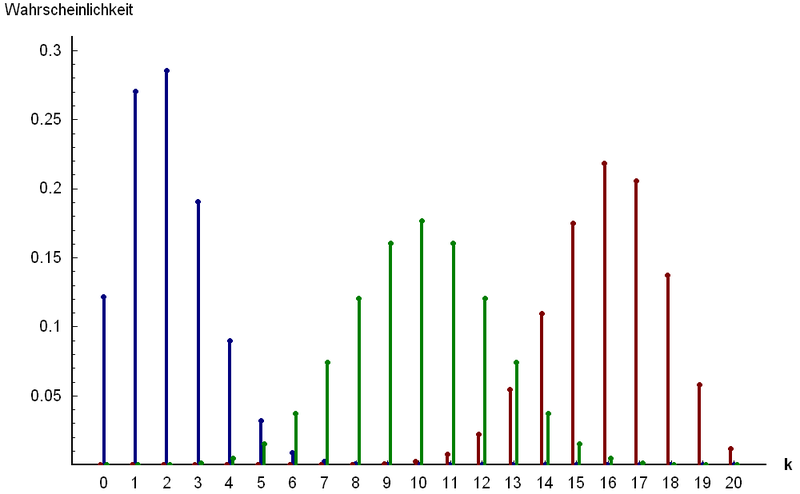 http://www.answers.com/topic/binomial-distribution
Chapter 14: Bernoulli Random Variables
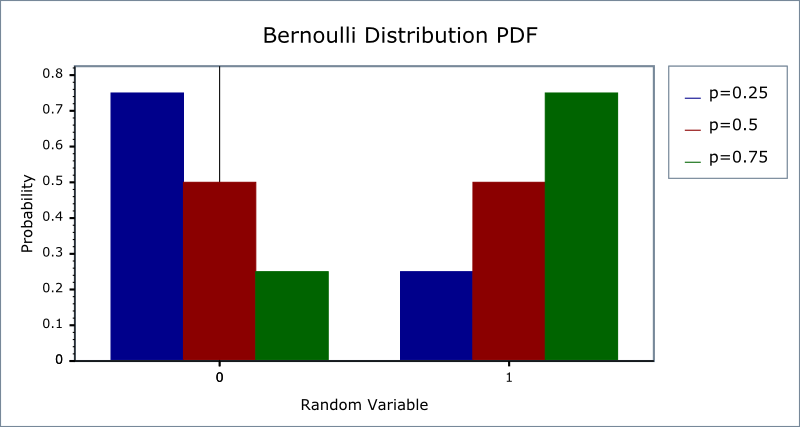 http://www.boost.org/doc/libs/1_42_0/libs/math/doc/sf_and_dist/html/
math_toolkit/dist/dist_ref/dists/bernoulli_dist.html
Bernoulli distribution: Summary
Chapter 15: Binomial Random Variables
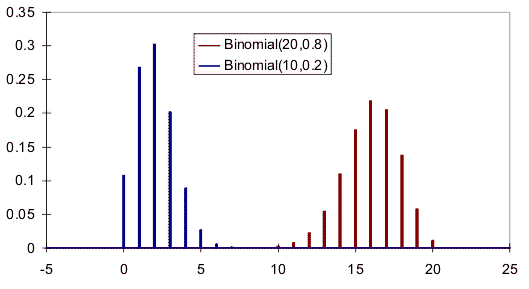 http://www.vosesoftware.com/ModelRiskHelp/index.htm#Distributions
/Discrete_distributions/Binomial_distribution.htm
Binomial distribution: Summary
Shapes of Histograms
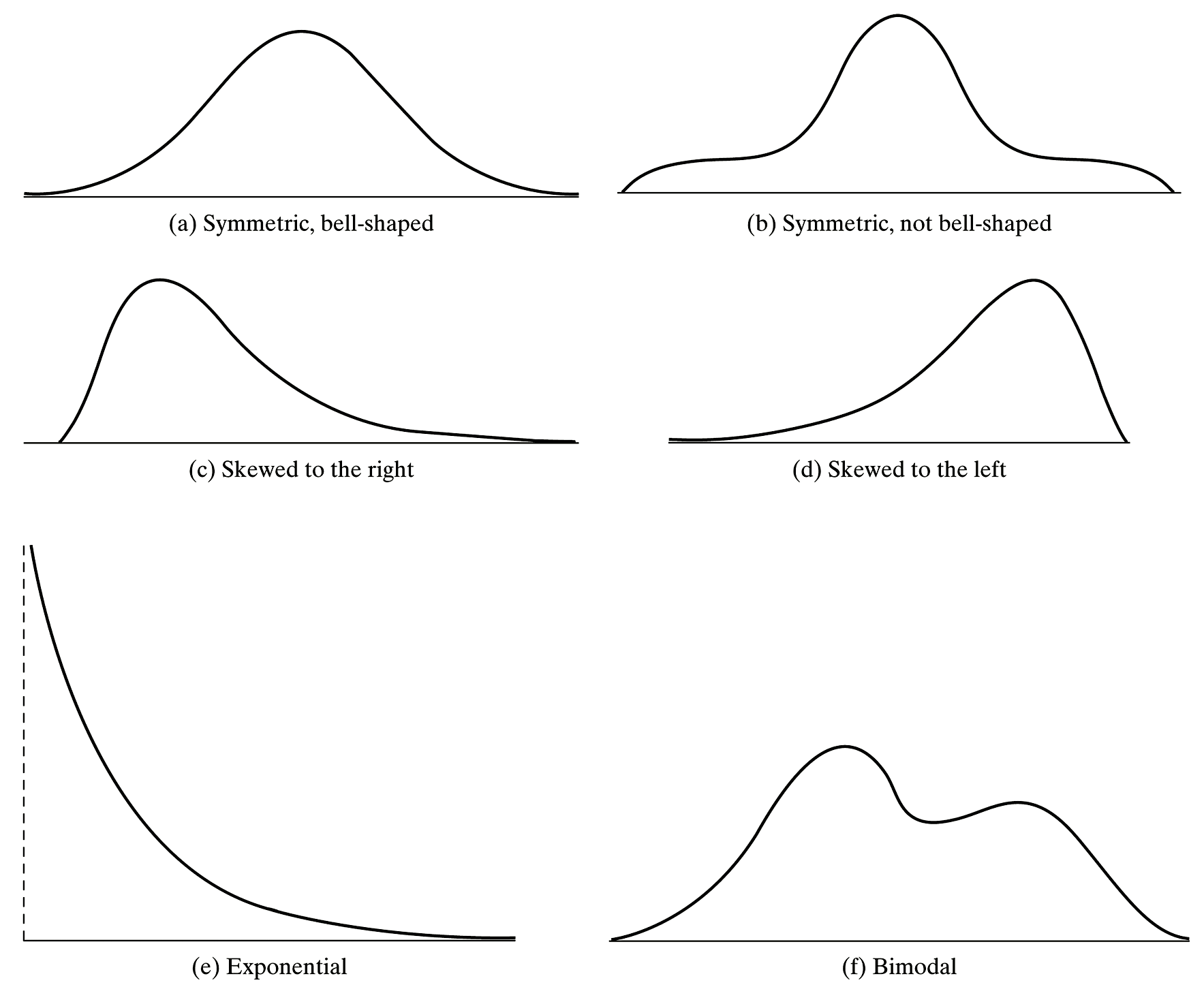 Symmetric
Right skewed
Left skewed
Probability histograms for binomial distributions with different p’s with n = 8
p = 0.2
p = 0.5
p = 0.8
Chapter 18: Poisson Random Variables
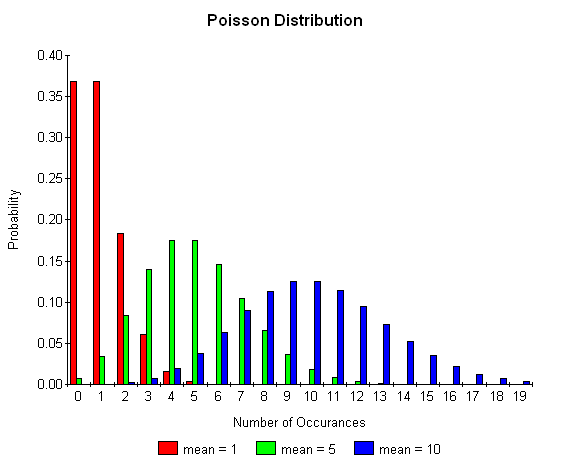 http://www.boost.org/doc/libs/1_35_0/libs/math/doc/sf_and_dist/html
/math_toolkit/dist/dist_ref/dists/poisson_dist.html
Derivation of Poisson (1)
Derivation of Poisson (2)
Derivation of Poisson (3)
Poisson distribution: Summary
Poisson Process Conditions
A counting process, {N(t)|t  0} is said to be a Poisson process with rate  if
N(0) = 0
{N(t)|t  0} has independent increments
N(t) – N(s) ~ Poisson ((t-s)) for 0  s < t < 
Example: Poisson Distribution
In any one hour period, the average number of phone calls per minute coming into the switchboard of a company is 2.5. 
a) What is the probability that exactly 2 phone calls are received in the next hour?
b) What is the probability that there will be exactly 6 phone calls in the next 2 hours?
Poisson vs. Binomial
On my page of notes, I have 2150 characters. Say that 
the chance of a typo (after I proof it) is 0.001.
Poisson vs. Bionomial
Chapter 15: Geometric Random Variables
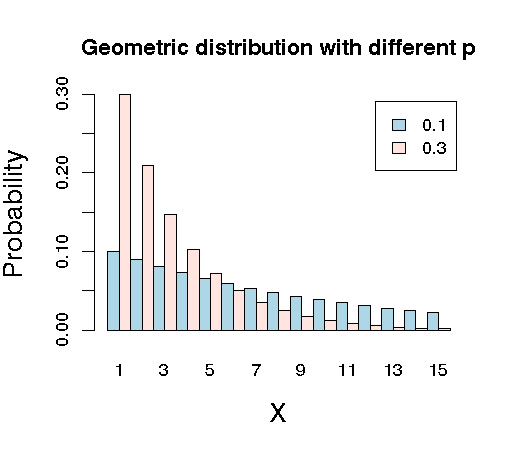 http://raven.iab.alaska.edu/~ntakebay/teaching/programming/probability/node8.html
X
Geometric distribution: Summary
X
Example: Geometric Distribution
Suppose that we roll an 20-sided die until a '1' is rolled. Let X be the number of times it takes to roll the '1'. 
Why is this a geometric distribution?
What is the PMF of X?
What is the probability that it will take exactly 10 rolls?
If you decide in advance that you will roll the die 10 times, what is the probability that you will have exactly one ‘1’? How is this different from part c)?
What is the expected number of rolls?
What is the standard deviation of the number of rolls?
*What does the mass look like?
*What does the CDF look like?
X
Shape of Geometric PMF
X
Example: Geometric r.v. (cont)
Suppose that we roll an 20-sided die until a '1' is rolled. Let X be the number of times it takes to roll the '1'. 
What is the probability that it will take no more than 10 rolls?
What is the probability that it will take between 10 and 20 rolls (exclusive)?
Determine the number of rolls so that the person has a 90% or greater chance of rolling a ‘1’?
X
Example: Geometric r.v. (cont)
Suppose that we roll an 20-sided die until a '1' is rolled. Let X be the number of times it takes to roll the '1'. 
What is the probability that it will takes more than 10 rolls to roll the ‘1’?
Assuming that it takes more than 20 rolls to roll the ‘1’. Find the probability that it will take more than 30 rolls to roll the ‘1’?
X
Chapter 16: Negative Binomial Random Variables
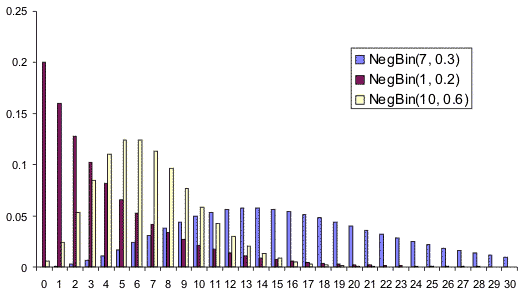 http://www.vosesoftware.com/ModelRiskHelp/index.htm#Distributions
/Discrete_distributions/Negative_Binomial.htm
X
Negative Binomial distribution: Summary
X
Example: Negative Binomial r.v.
Suppose that we roll an n-sided die until a '1' is rolled. Let X be the number of times it takes to roll the ninth '1'. 
Why is this a Negative Binomial situation?
What are the possible values of x?
What is the PMF of X?
What is the probability that it will take 40 rolls?
What is the expected number of rolls?
What is the standard deviation of the number of rolls?
X
Comparison: Binomial vs. Negative Binomial
X
Chapter 18: Hypergeometric Random Variables
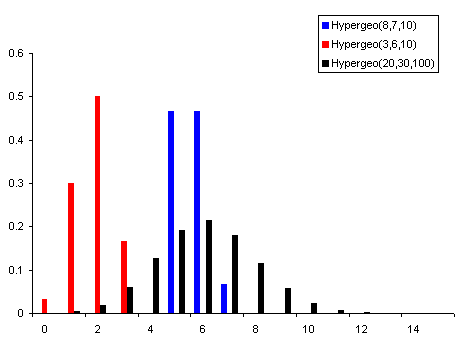 http://www.vosesoftware.com/ModelRiskHelp/index.htm#Distributions
/Discrete_distributions/Hypergeometric_distribution.htm
X
Hypergeometric distribution: Summary
X
Example: Hypergeometric Distribution
A quality assurance engineer of a company that manufactures TV sets inspects finished products in lots of 100. He selects 5 of the 100 TV’s at random and inspects them thoroughly. Let X denote the number of defective TV’s obtained. If, in fact 6 of the 100 TVs in the current lot are actually defective, find the mass of the random variable X.
X
Example: Hypergeometric Distribution (2) - class
A textbook author is preparing an answer key for the answers in a book. In 500 problems, the author has made 25 errors. A second person checks seven of these calculations randomly. Assume that the second person will definitely find the error in an incorrect answer.
Explain in words what X is in this story. What values can it take?
Why is this a Hypergeometric distribution? What are the parameters?
What is the probability that the second person finds exactly 1 error?
What is the probability that the second person finds at least 2 errors?
What is the expected number of errors that the second person will find?
What is the standard deviation of the number or errors that the second person will find?
X
Example: Capture-Recapture Sampling
Estimating the Size of a Population. Suppose that an unknown number, N, of bluegills inhabit a small lake and that we want to estimate that number. One procedure for doing so, often referred to as the capture-recapture method, is to proceed as follows:
Capture and tag some of the fish, say 250 and then release the fish back into the lake and give them time to disperse.
Capture some more of the animals, say 150, and determine the number that are tagged, say 16. These are the recaptures.
Use the data to estimate N.
X
Example: Hoosier Lotto (class)
The Lotto. In the Hoosier lotto, a player specifies six numbers of her choice from the numbers 1 – 48. In the lottery drawing, six winning numbers are chosen at random without replacement from the numbers 1 – 48. To win a prize, a lotto ticket must contain two or more of the winning numbers.
Confirm the mass of X from the Hoosier lottery web site which is on the next page.  (Homework)
If the player buys one Lotto ticket, determine the probability that she wins a prize (at least 2 numbers correct).
If the player buys one Lotto ticket per week for a year, determine the probability that she wins a prize at least once in the 52 tries. (Hint: What is this distribution?)
X
Example: Hoosier Lotto (cont)
These are the odds from the Hoosier lottery (https://www.hoosierlottery.com/games/hoosier-lotto)
	6 OF 6    1:12,271,512	5 OF 6    1:48,696 
	4 OF 6    1:950			3 OF 6    1:53
	2 OF 6    1:7
X
Example: Powerball (BONUS)
When playing Powerball, you receive a ticket with five (5) numbers from 1 – 59 and one (1) Powerball number from 1 – 35. Confirm the following odds (including the overall odds of winning):
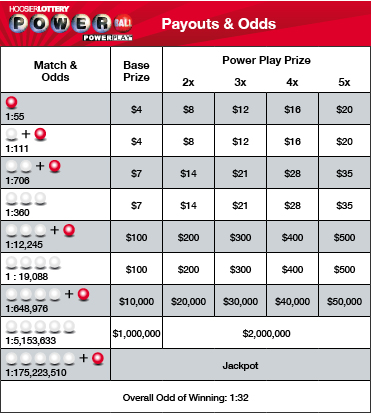 X
Binomial Approximation to the Hypergeometric
M = 200
X
Chapter 19: Discrete Uniform Random Variables
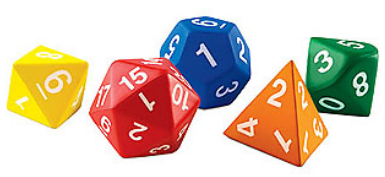 http://www.milefoot.com/math/stat/pdfd-uniformdisc.htm
X
Discrete Uniform distribution: Summary
X
Example: Discrete Uniform (class)
A charitable organization is conducting a raffle in which the grand prize is a new car. Five thousand tickets, numbered 0001, 0002, …, 5000 are sold at $10 each. At the grand-prize drawing, one ticket stub will be selected at random from the 5000 ticket stubs
a) Why is this a Discrete Uniform distribution, and what is the parameter?
b) Explain in words what X is terms of the story? What values can it take on?
c) Suppose that you hold tickets numbered 1003 – 1025. What is the probability that you win the grand prize?
Calculate the following even though they don’t really mean anything.
d) What is the expected value of the winning number?
e) What is the standard deviation?
X
Chapter 20: Summary of Part III
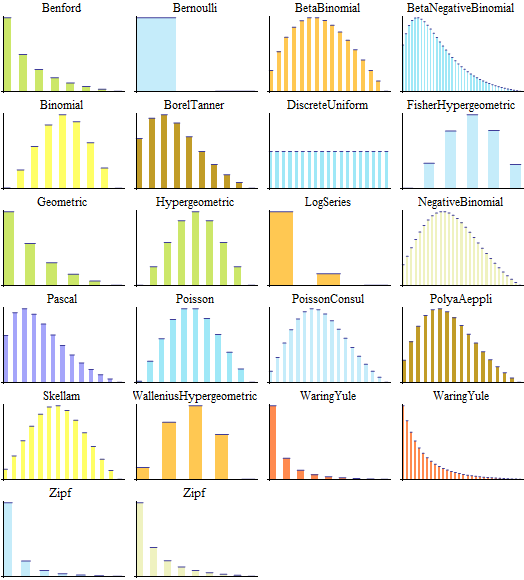 http://www.wolfram.com/mathematica/new-in-8/parametric-probability-distributions
/univariate-discrete-distributions.html
X
Summary of Discrete Distributions
X
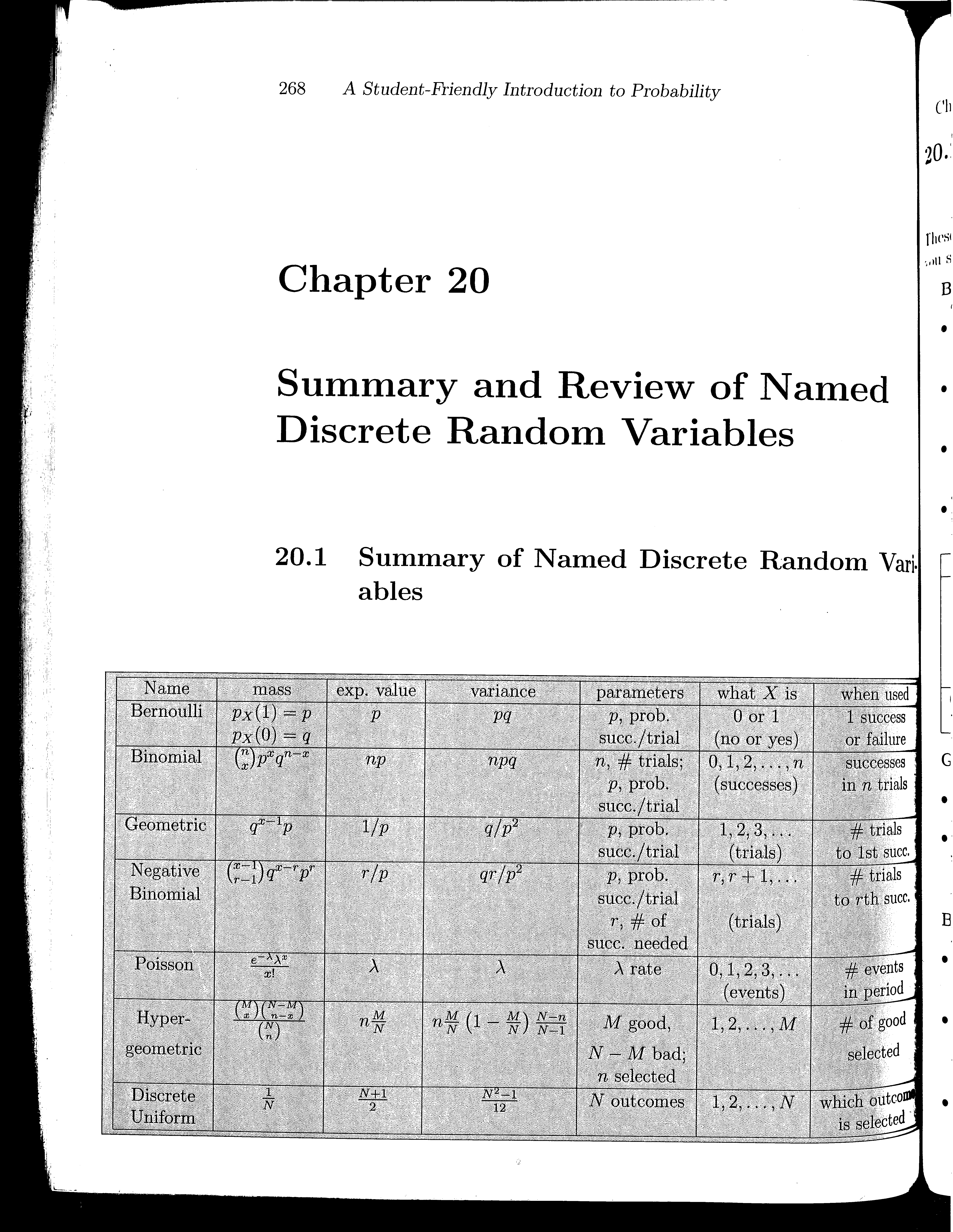 X
Expected values and Variances for selected families of discrete random variables.
X
Example: Determine the Distribution (class)
For each of the following situations, state which distribution (and approximation distribution if applicable) would be appropriate and why. Also please state all parameters. Note: A possible answer is ‘none’.
Exercises 20.1 – 20.9 (pp. 271 – 272)
Typo is 20.6 Let X be the number of broken ice cream cones….
20.a: Let X be the number of ice cream cones that you need to sample to find the 2nd waffle cone and the 3rd regular cone if they come from a large, independent population and 10% of the waffle cones are broken and 15% of the regular cones are broken.
20.b: Let X be the number of ice cream cones in your sample which are broken if you sample 50 of them from 2 boxes, one of which was roughly handled and the other was handled normally. Assume that 12% of the cones from the plant are broken and handling the box roughly breaks an additional 2%.
20.c: Let X be the number of broken ice cream cones that you give to your class of 20 if originally 12 of the 100 ice cream cones in the box are broken. To avoid jealousy, you give one ice cream cone per person whether they are broken or not.
X